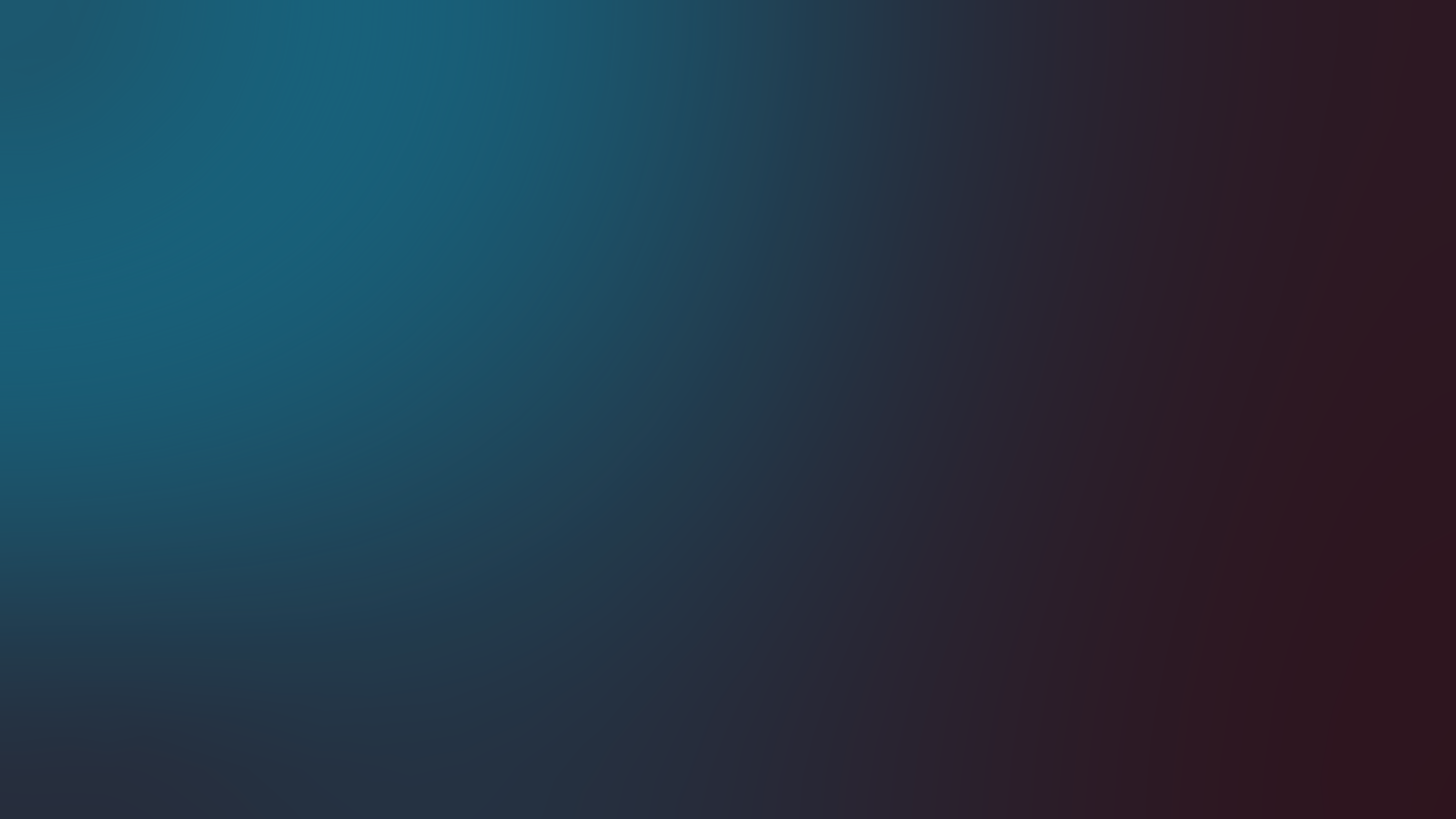 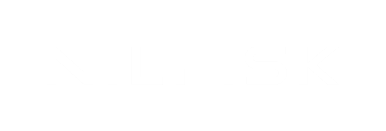 Compact Dry Vacuums
Sales presentation
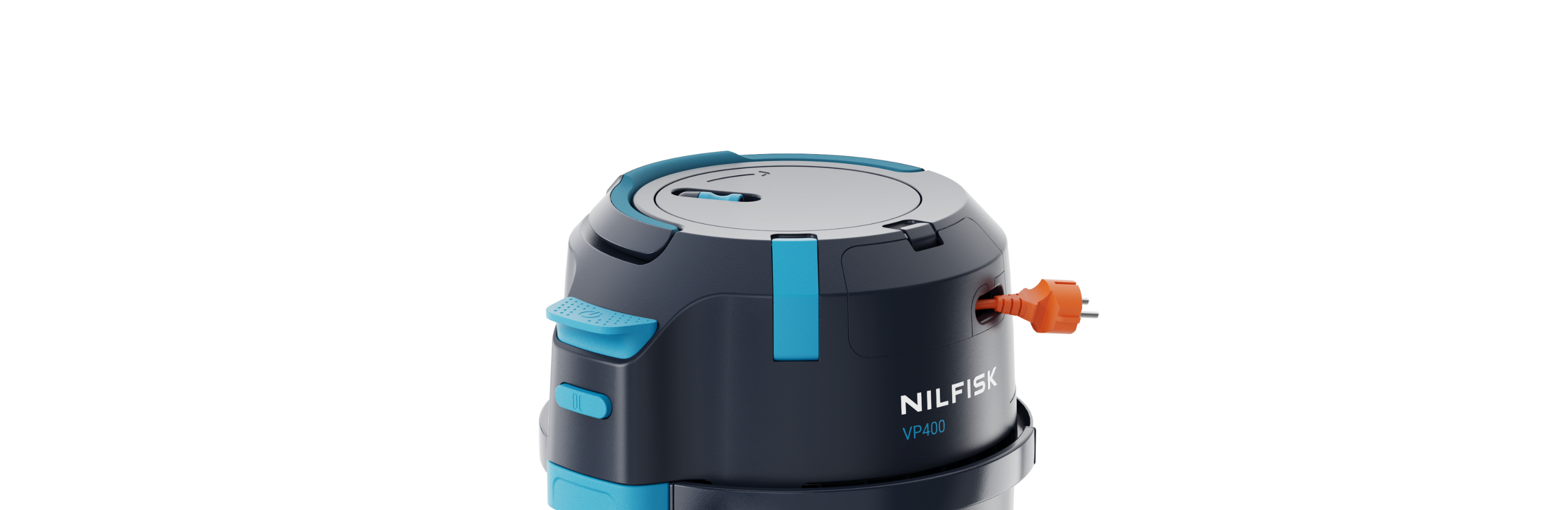 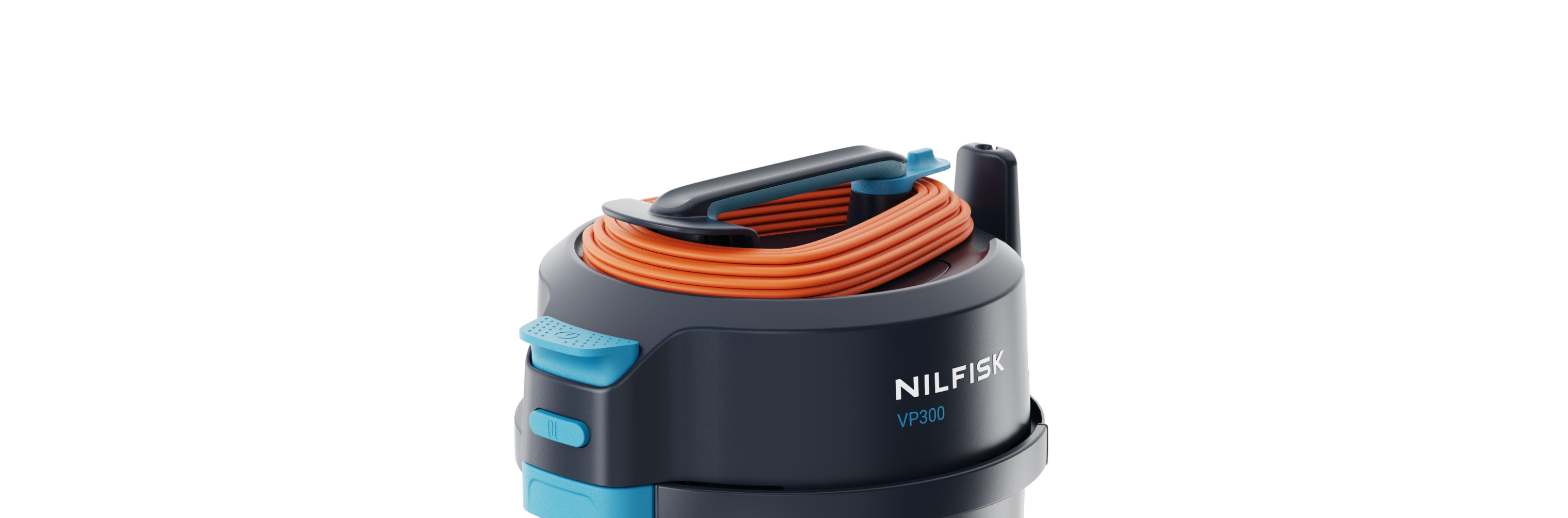 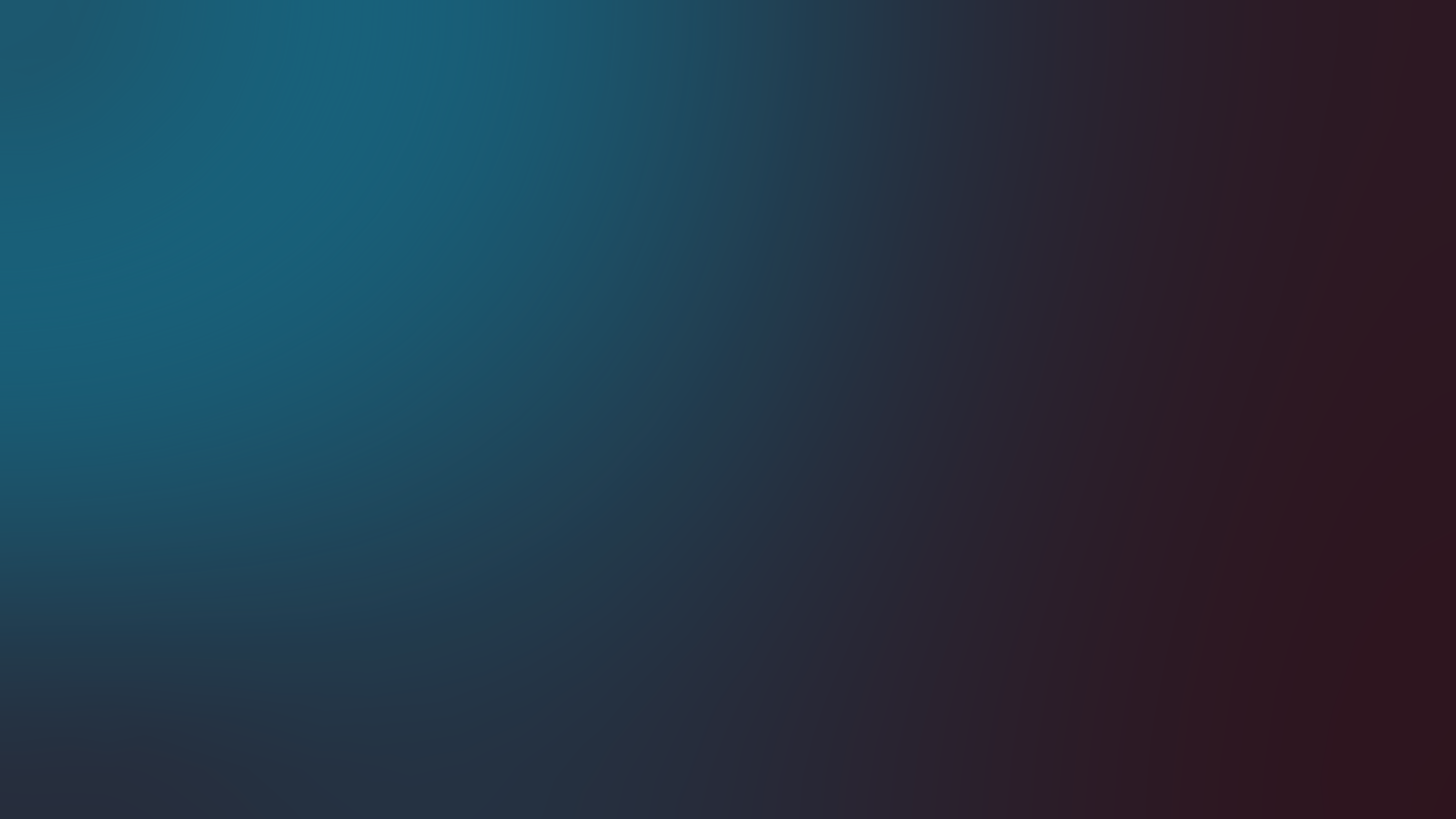 Key messaging
Introducing the new Compact Dry Vacuum range 
A new formula for simplicity
2
COMPANY CONFIDENTIAL
Compact Dry Vacuum
A new formula for simplicity
Introducing the new Nilfisk VP300 and VP400 — Commercial dry  vacuums targeted for the entry-level area and designed for delivering best-in-class performance across key parameters.

VP300: An enhanced version of the trusted VP300 model.
VP400: A durable new addition featuring a convenient cord rewind system, expanding the product range.

Both models are thoughtfully engineered with the operator in mind:
Compact & lightweight for effortless handling.
High versatility to adapt to specific customer needs.
Reliability for multiple hours of daily use, delivering consistent high performance.
A user-friendly interface, ensuring intuitive operation even for first-time users.

The VP300 and VP400 combine power and convenience in a small footprint, making them ideal for professionals seeking efficient and reliable cleaning solutions.
3
COMPANY CONFIDENTIAL
2
Primary application and use
4
COMPANY CONFIDENTIAL
Target segments
Primary customers | CC&I
Contract Cleaners
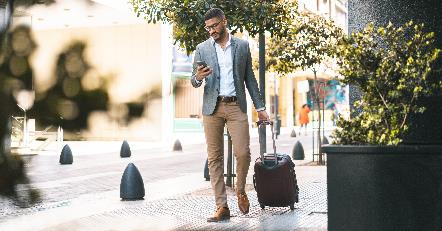 Institutions
Hospitality
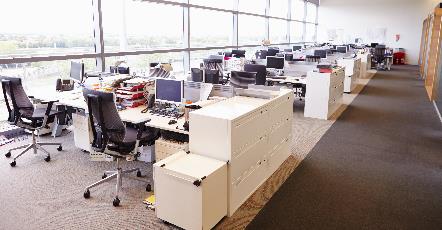 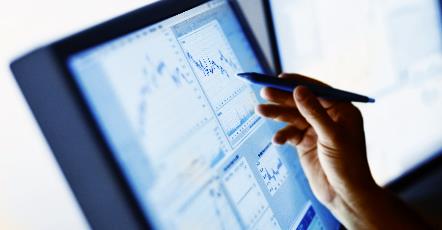 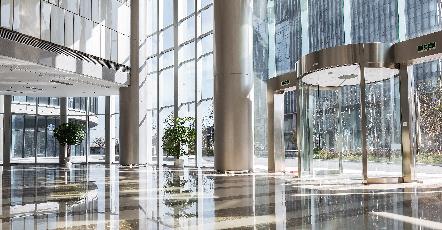 Public administration and offices
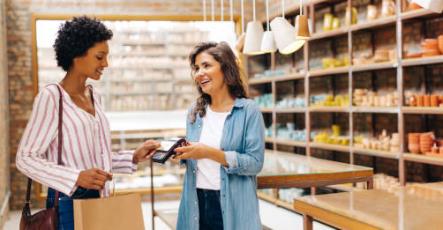 Education
Health care
Retail
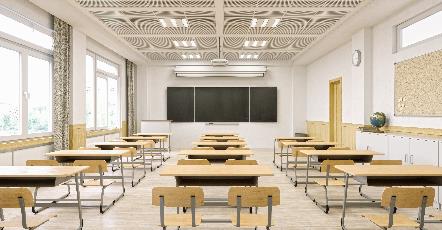 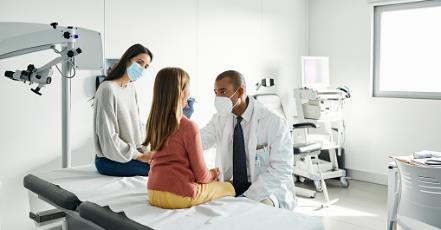 5
COMPANY CONFIDENTIAL
VP300 & VP400 at a glance
VP300 – an improved success
Compact & Lightweight
Reliable
Simple – High productivity
VP400 – new (and best) in class
Efficient
Durable rewind
No struggle – Save time and cost
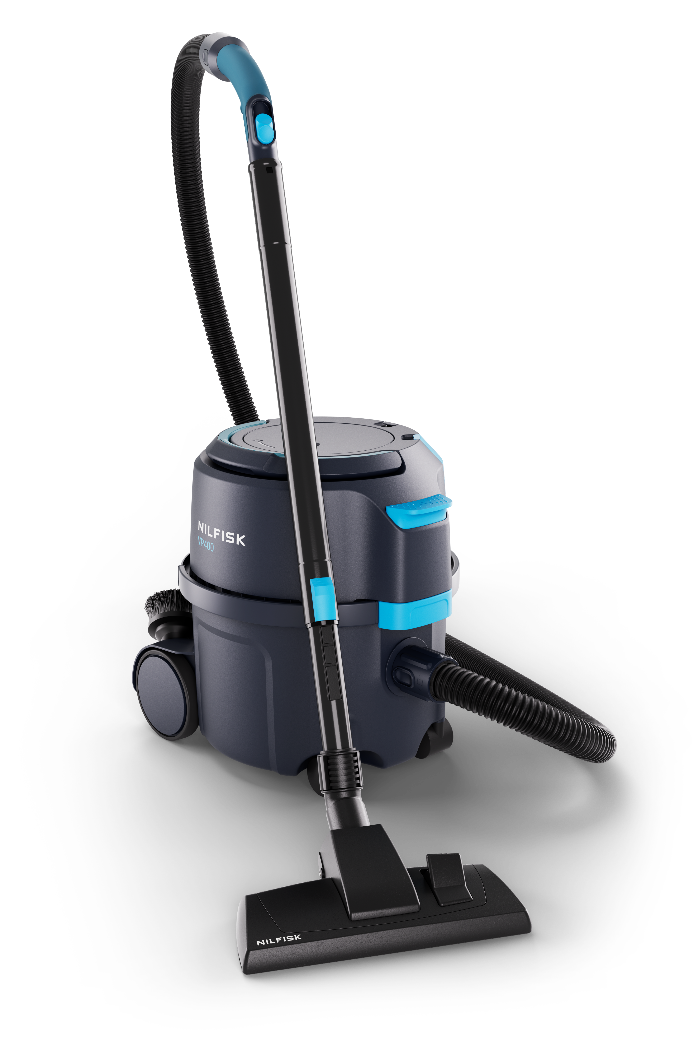 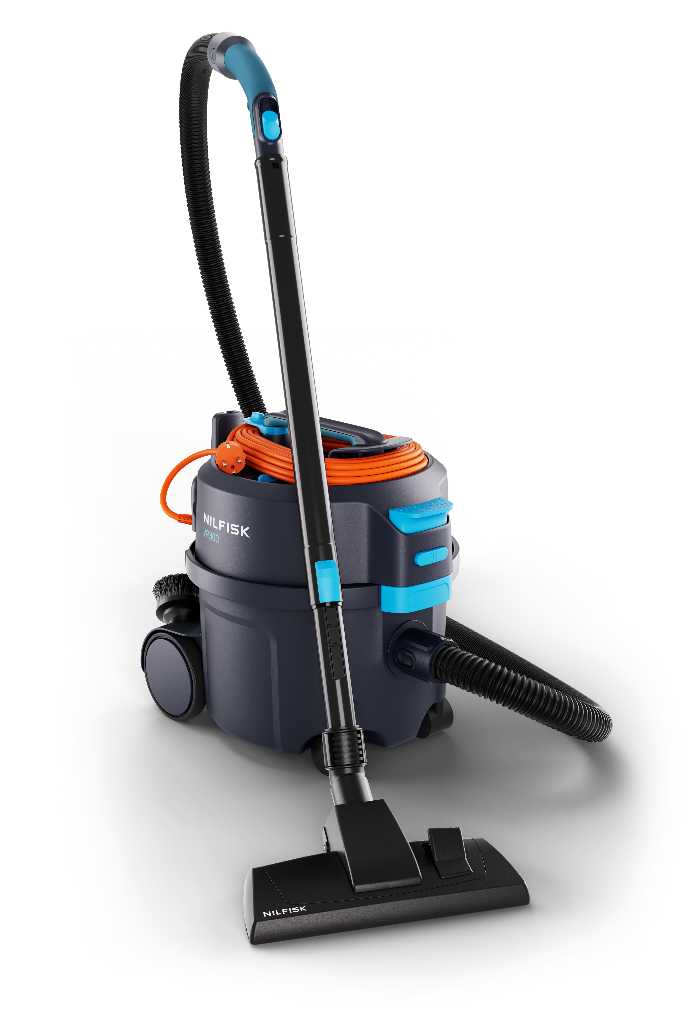 VP300 excels with its new, vibrant, next-generation design. The lightweight design features improved ergonomics on the handle, lock, and bent end, reducing strain. It also has best-in-class filling capacity and seamless cord management. Furthermore, its quiet operation expands cleaning hours.
The VP400 excels with outstanding performance and convenience, packed into a compact dry vacuum for time-saving productivity. A top feature is its smooth cord rewind, eliminating the risk of time-consuming cord mess. Combined with the foot-reachable power switch, it ensures seamless transitions to other areas.
6
COMPANY CONFIDENTIAL
Key applications and jobs to be done
Daily cleaning: Efficiently clean high-traffic areas like office spaces, hotel rooms and retail stores with the lightweight and portable design.
Tight Space Cleaning: Compact size and manoeuvrability make them ideal for cleaning under desks, furniture, or tight corners.
Long Shifts: Durable construction supports extended use, for cleaning teams working multiple hours daily without performance degradation.
Cord Management: The VP400’s durable rewind system ensures easy cable storage and reduces setup/teardown time during daily operations.
Intuitivity: Intuitive interface for easy operation, even by first time users.
Multi-surface adaptability: Versatile performance suits a variety of surfaces, from carpets in hotel rooms to hard floors in lobbies or kitchens.
Low Maintenance: Reliable with easy filter changes to reduce downtime.
Quiet Operation: Ideal for noise-sensitive environments.
Images are preliminary and may differ from final product
7
COMPANY CONFIDENTIAL
3
Key features, benefits and applications
8
COMPANY CONFIDENTIAL
Key values and benefits
A new formula for simplicity 
For cleaning, the VP300 and VP400 are compact, high-performing machines. Improved ergonomics and a lightweight design helps to reduce strain and complies with strict health and safety requirements, elevating working conditions.
Simple and intuitive
Designed for seamless operation, our product offers intuitive touchpoints, easy bag replacement for hassle-free maintenance, and user-friendly features like a foot-operated power switch and convenient cord management. These ensure effortless use, smooth task transitions, and enable efficient, uninterrupted work every day. ​
Powerful and productive
Engineered for superior performance, this range delivers a deep clean with fewer passes. Its best-in-class net-filling capacity minimises bag changes and saves costs. Compact and agile, it excels in tight spaces, and its quiet operation ensures cleaning can be done anytime without disruption.
Convenience at your feet
Designed for ease and efficiency, our lightweight, ergonomic vacuum reduces strain and is easy to transport. Intuitive touch points and tool-free access simplify bag and filter maintenance, with easy-to-replace prefilters and HEPA filters ensuring optimal air quality while saving time. Versatile attachments are conveniently stored on the machine, keeping everything within reach for efficient, adaptable cleaning.
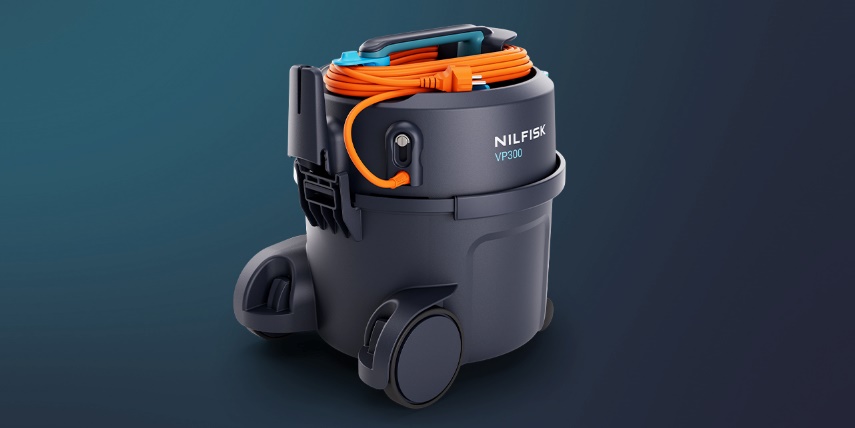 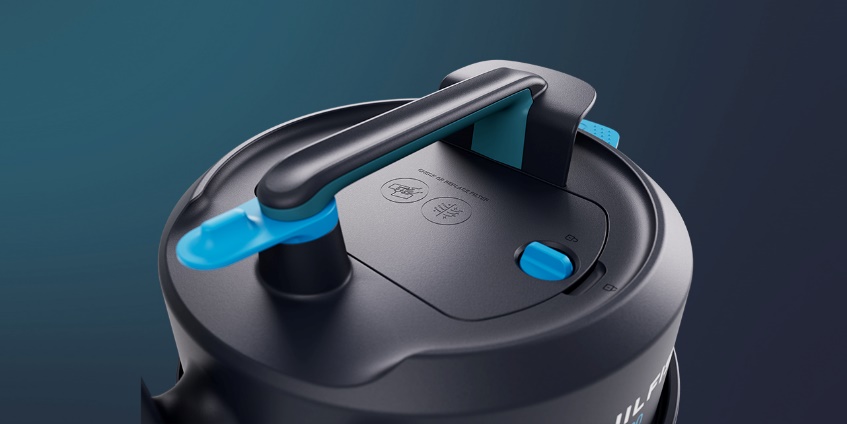 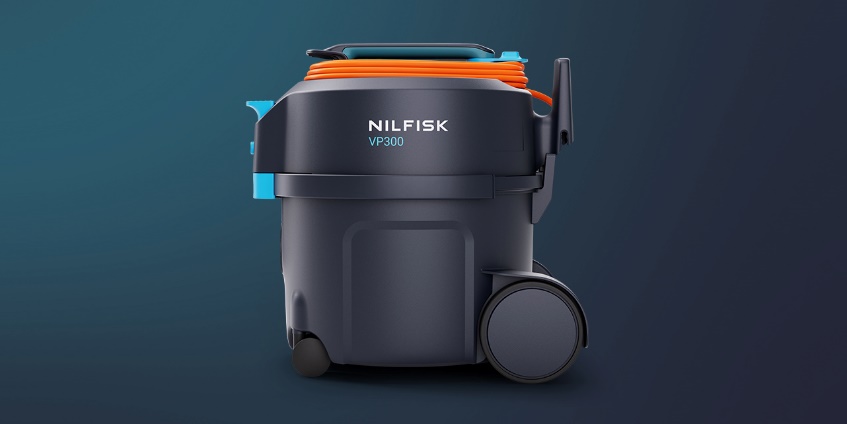 9
COMPANY CONFIDENTIAL
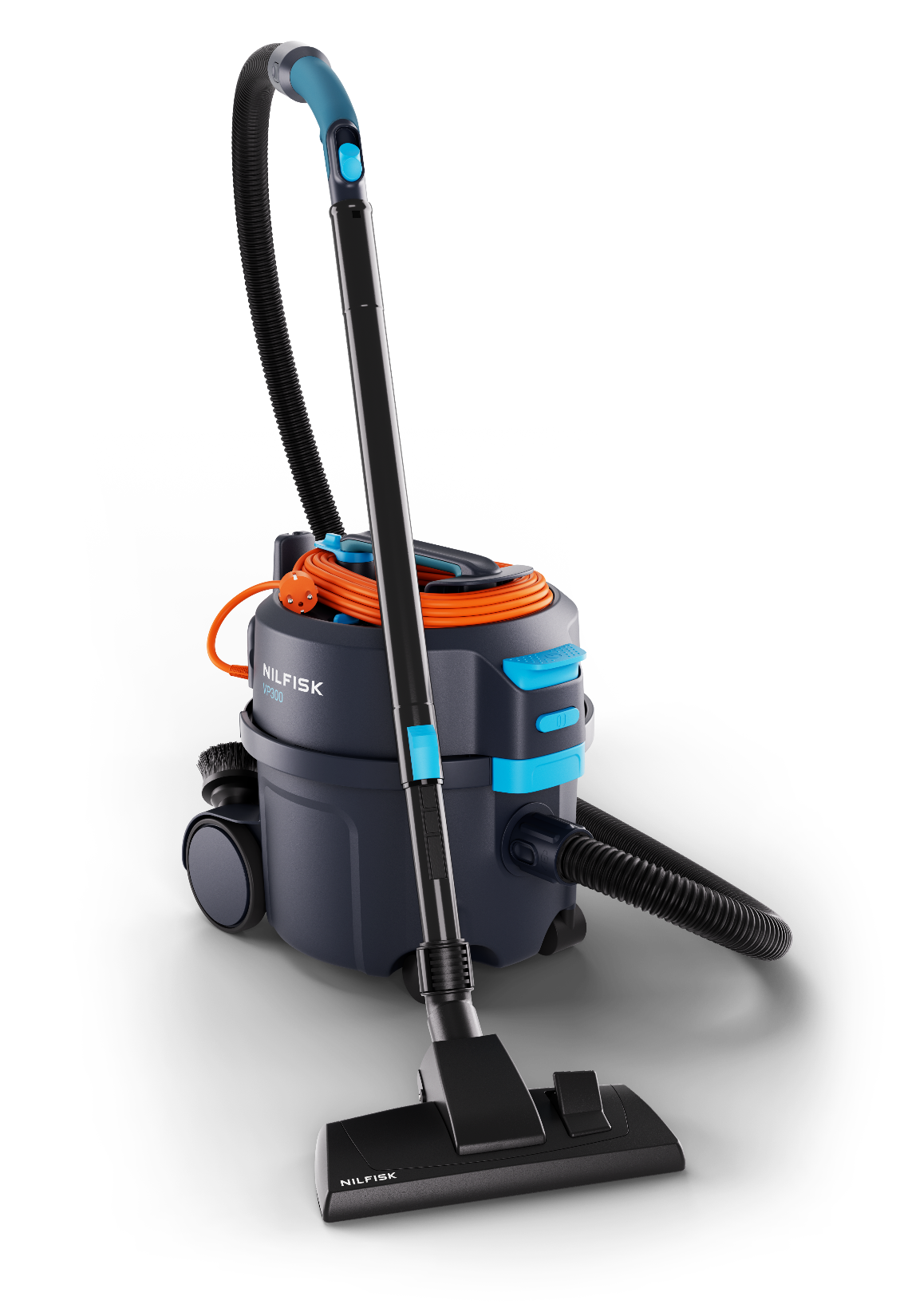 Key features and design
VP300
New designed Bent-ends Improved ergonomics, grip & durability
Cord storage – 3 options
New smart EOB cord storage ensuring uptime by no mess
Cord quick-release Cord quick-release (turn knob) immediate start of working
Ergonomic machine handle 
Kept possibility to tube storage during ”transport”
Detachable power cord *
No-tool cord exchange with durable locking for time and cost saving
* Most VP300’s, all VP400
Durable foot-operated power switchEasier and more ergonomic to use
Tube parking
Fast and easy tube parking when needed
Bag & Prefilter access
Easy ergo access to bag & prefilter
High performance dust bags
High net filling capacity prolonging working time
and keeping performance
Certified HEPA filter
Quick, tool-free checks and replacements,
 ensuring optimal air quality while saving time
Low noise levelPowerful cleaning with one of the quietest vacuum cleaners
in its class, allowing you to operate without disturbing others
Compact, light-weight design
Easy to transport and reduces strain
10
COMPANY CONFIDENTIAL
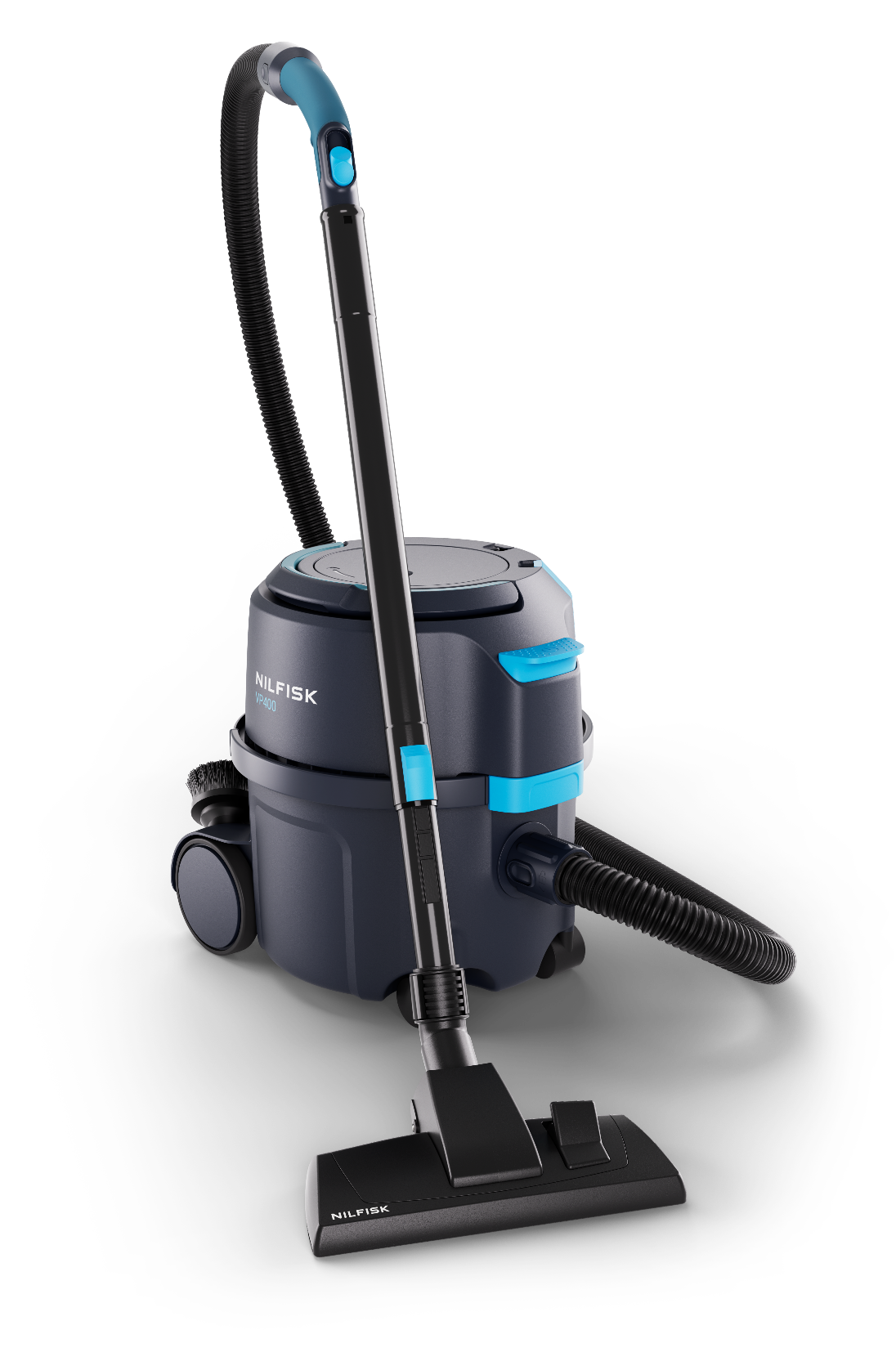 Key features and design
VP400
New designed Bent-ends Improved ergonomics, grip & durability
Reliable cord rewindDurable and smooth rewind system eliminates cord issues
Ergonomic machine handle 
Ergonomic handle designed for comfort, accommodating smaller hands as well.
Detachable power cord *
No-tool cord exchange with durable locking for time and cost saving
* Most VP300’s, all VP400
Durable foot-operated powers witchEasier and more ergonomic to use
Tube parking
Fast and easy tube parking when needed
Bag & Prefilter access
Easy ergo access to bag & prefilter
High performance dust bags
High net filling capacity prolonging working time
and keeping performance
Certified HEPA filter
Quick, tool-free checks and replacements,
 ensuring optimal air quality while saving time
Low noise levelPowerful cleaning with one of the quietest vacuum cleaners
in its class, allowing you to operate without disturbing others
Compact, light-weight design
Easy to transport and reduces strain
11
COMPANY CONFIDENTIAL
New range upgrades
VP300 & VP400
Improved serviceability
Filter; easy access/no tools
Detachable cord on majority of range*

Performance/Efficiency/Durability
Improved performance +10%, whilst also reducing energy consumption by -12,5%
Best in class sound level — Reduced 3-4dB
New rewind tested to outlive VAC life**

Enhanced UX/Convenience
New VP300 similar weight & size as old
Highlighted touch points
Ergonomic shaped touch points (Handle, bent-end, latch)
Multiple cord storage options (triple on VP300)
Cord Quick-release (VP300; fast start up every day)
Durable large power switch
Icon & illustration guidance
Easy hose repair/replacement 

Modernised design 
Keeping ref to old despite new design and branding
Improved packaging content (selling points)

Service/maintenance kits
Light (5x bags, 1x HEPA, 1x Motor filter)
Plus (20x bags, 1x HEPA, 1x Motor filter)
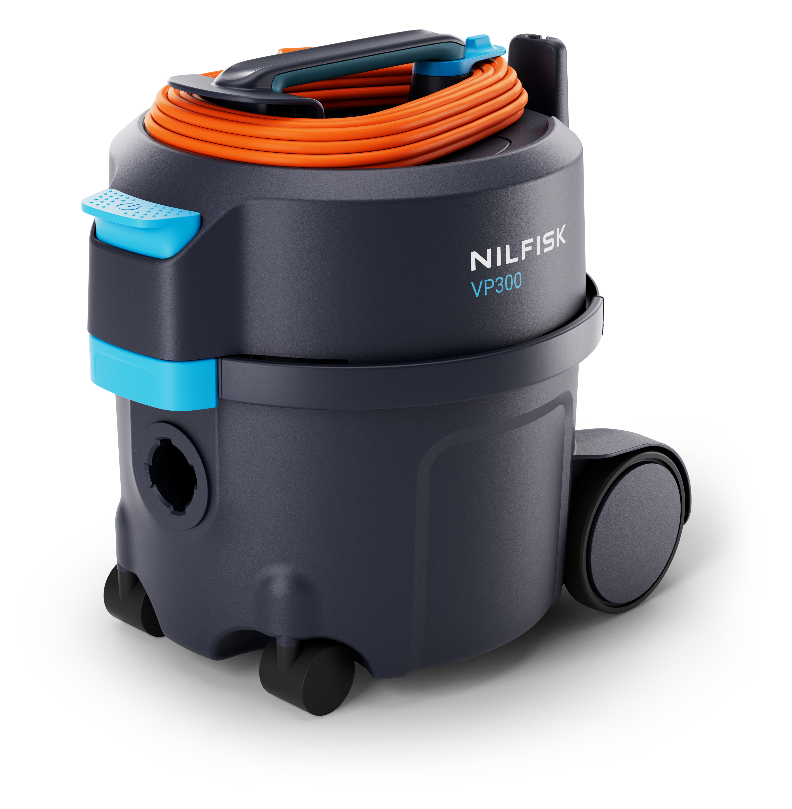 398 mm / 15.66 in
395 mm /
15.55 in
340 mm / 13.38 in
* All VP400 models, most VP300
** by “normal use”
12
COMPANY CONFIDENTIAL
Sales demo – VIDEO TO BE REPLACED WITH THE ONE THAT DOESN'T SAY CANISTER
Press play to start video
13
COMPANY CONFIDENTIAL
4
Technical specifications
14
COMPANY CONFIDENTIAL
VP300 Summary
Old vs New (upgrade colored area)
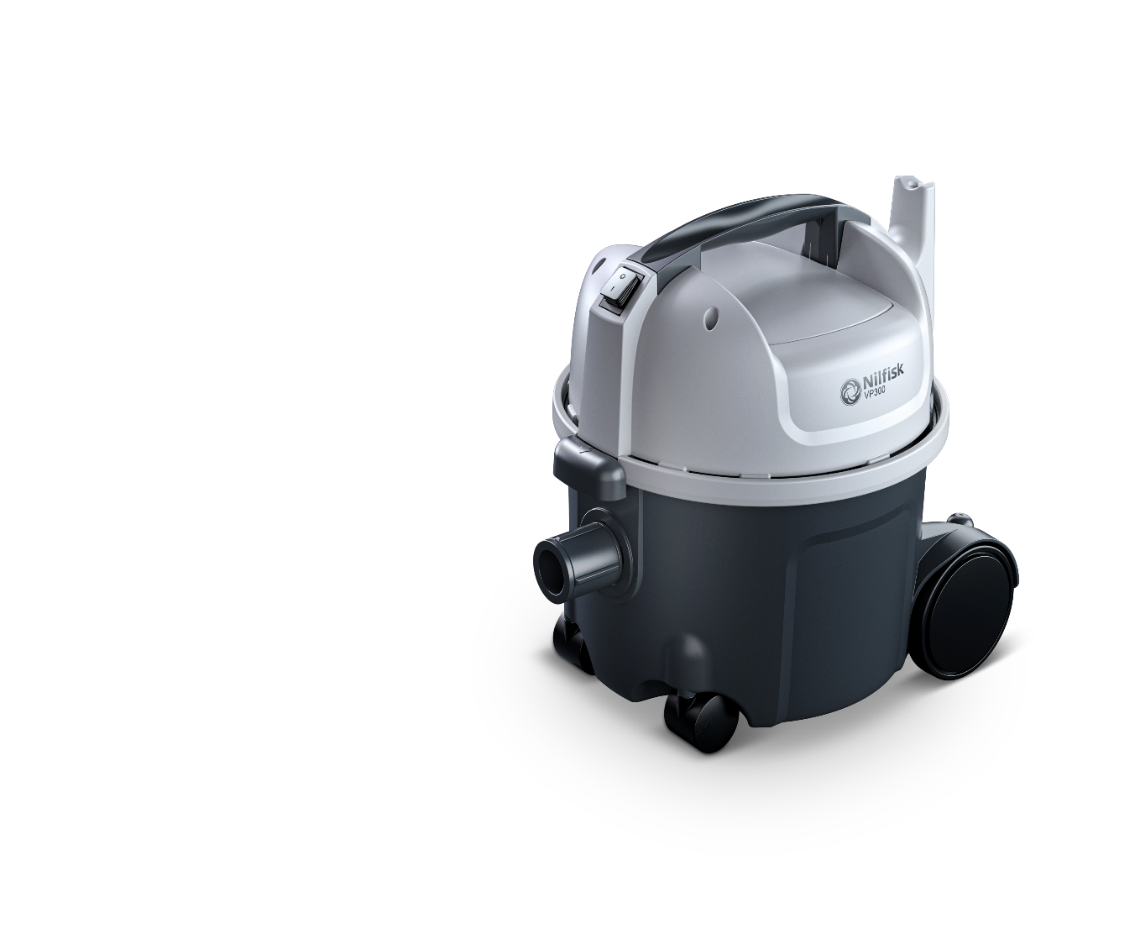 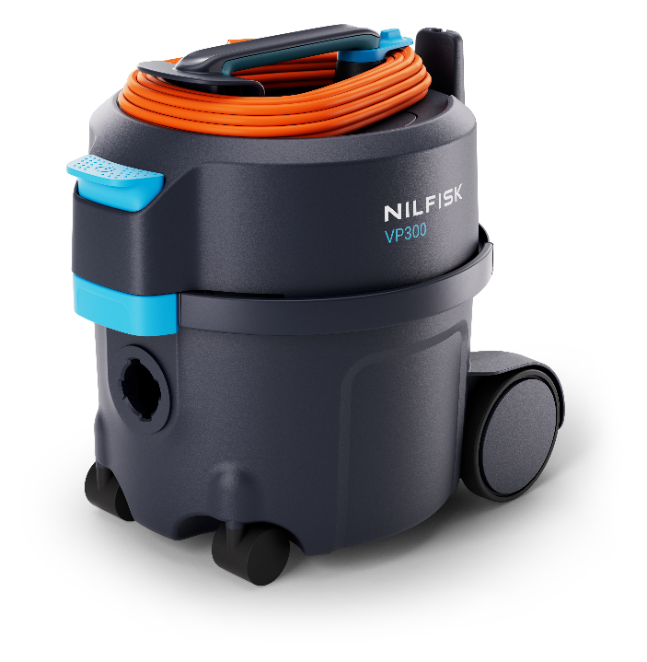 VP300
VP300 (New)
15
COMPANY CONFIDENTIAL
VP400 Summary
Old vs New (upgrade colored area)
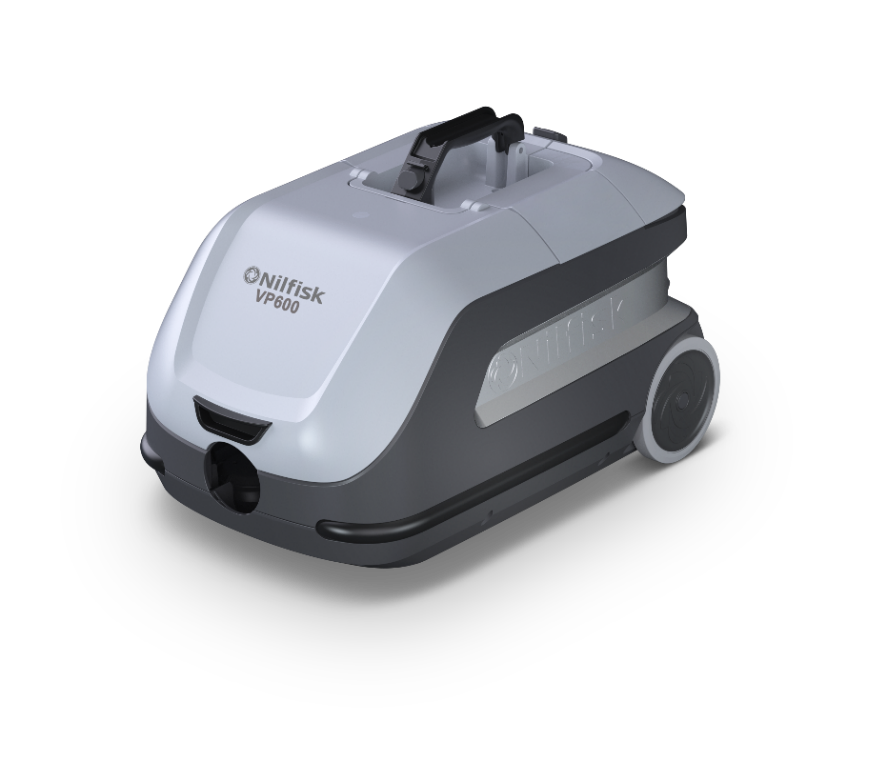 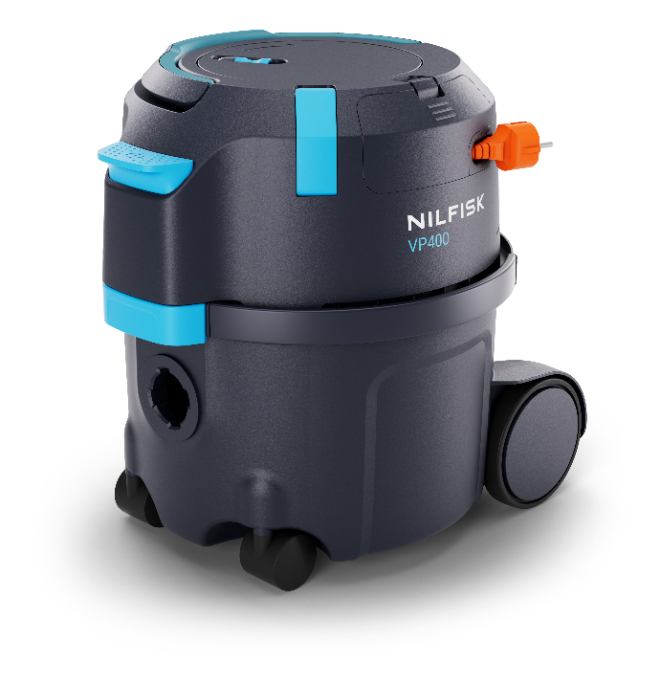 VP600
VP400 (New)
16
COMPANY CONFIDENTIAL
VP300 Technical spec
Technical specification of range
*Co-branded/private label models not included in sales presentation
17
COMPANY CONFIDENTIAL
VP300 Configuration
How are the machines equipped?
*Co-branded/private label models not included in sales presentation
18
COMPANY CONFIDENTIAL
VP400 Technical Spec
Technical specification of range
*Co-branded/private label models not included in sales presentation
19
COMPANY CONFIDENTIAL
VP400 Configuration
How are the machines equipped?
*Co-branded/private label models not included in sales presentation
20
COMPANY CONFIDENTIAL
VP300 Hierarchy
New Global PNs*
*Co-branded/private label models not included in sales presentation
21
COMPANY CONFIDENTIAL
VP400 Hierarchy
New Global PNs*
*Co-branded/private label models not included in sales presentation
22
COMPANY CONFIDENTIAL